Отдел профориентационной работы и довузовского образованияОрГМУ
Основные направления работы отдела ПР и ДО
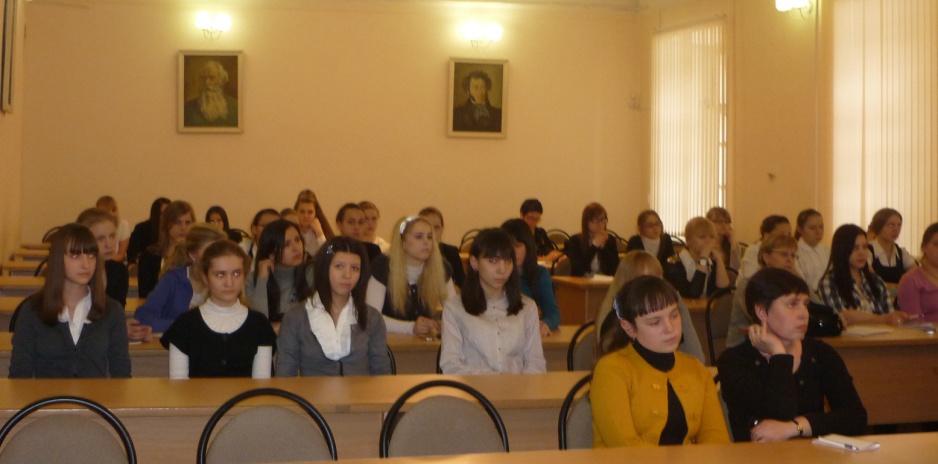 Работа с одаренными детьми Оренбургской области           практические занятия и семинарыв каникулярное время
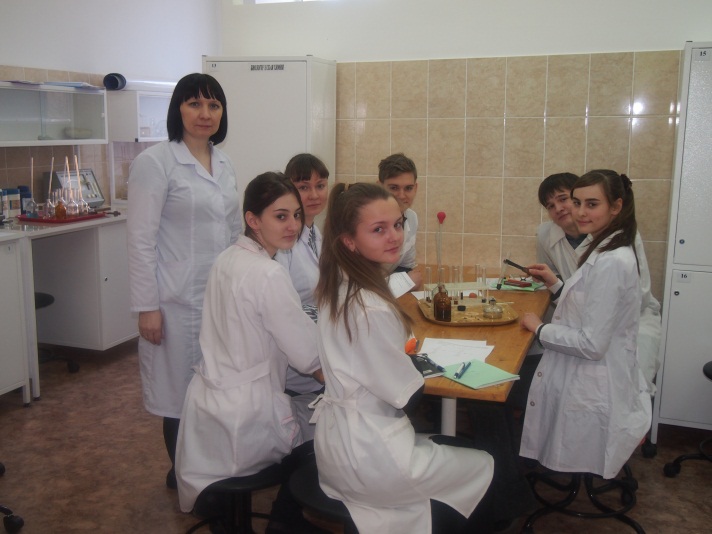 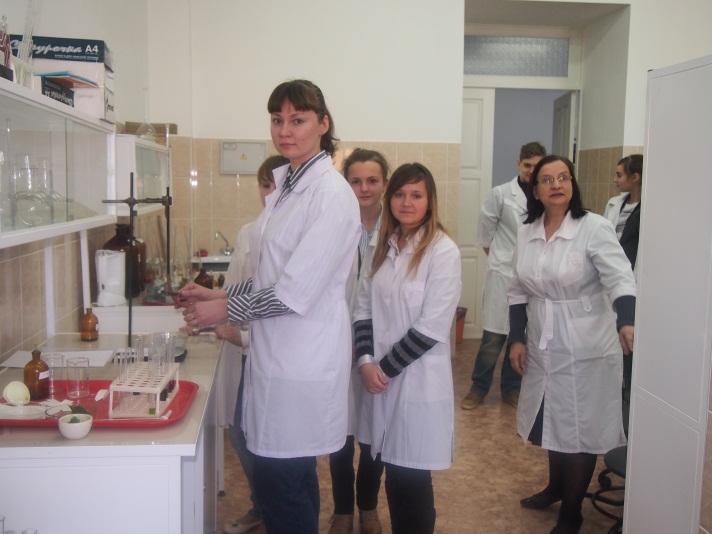 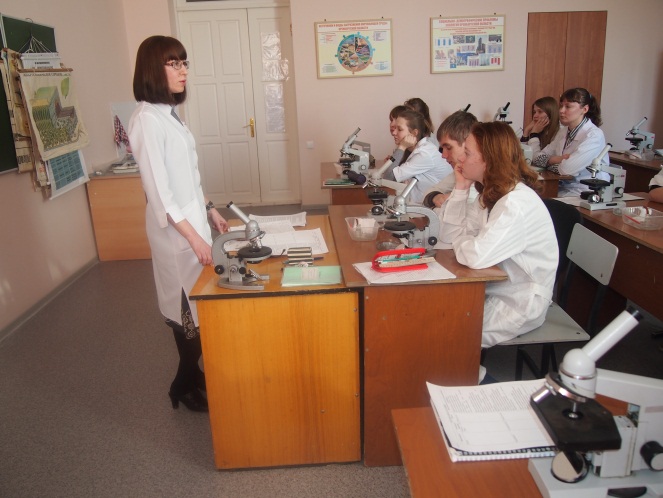 Ι заочный теоретический тур
ноябрь – февраль
2 очный теоретический и практический туры 
 весенние каникулы
Оренбургская олимпиада школьников« Первые шаги в медицину»по биологии и химии (10-11 класс)
награждение победителей и призеров олимпиады на  пресс-конференции ректора ОрГМУ 
апрель
IV Вузовская учебно-практическая конференция школьников 1-11 класс Оренбургской области и других регионов 20 февраля 2016 г.
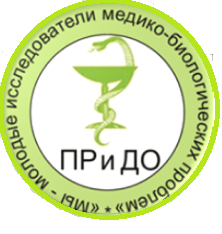 Секции:
Медико-биологические проблемы
Экология человека
Здоровый образ жизни
Актуальные проблемы биологии
Химия и жизнь
Тестирование на профпригодность 
                                    слушатели курсов по
                          подготовке к поступлению 
                          в  вуз


   учащиеся школ Оренбургской области 
   учащиеся профильных классов 
 
    участники школы 
   «Юный медик»
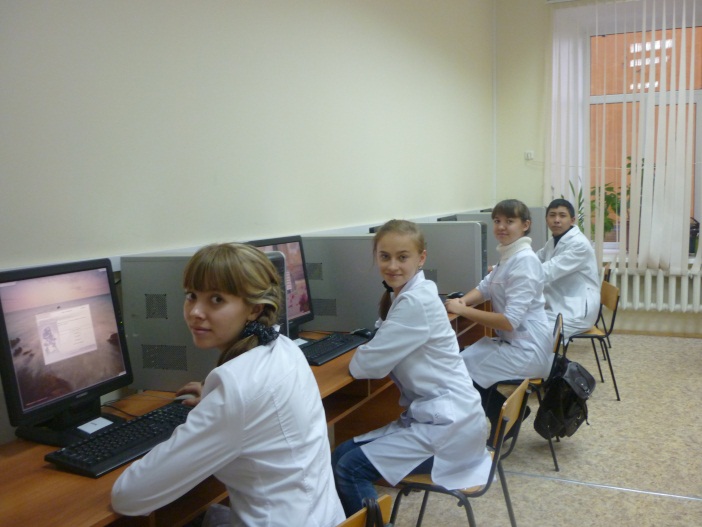 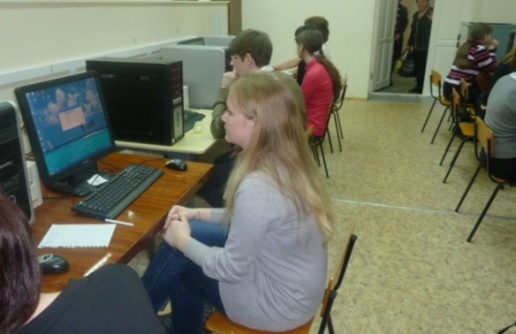 Работа заочной школы 
«Юный медик»
сотрудничество с СОШ № 87 г. Абдулино, 
с Лицеем Акбулакского  района, 
Лицеем Акбулакского района, 
Лицеем г. Бугуруслан, 
СОШ №2 п. Саракташ 
СОШ №2 г. Бугуруслана
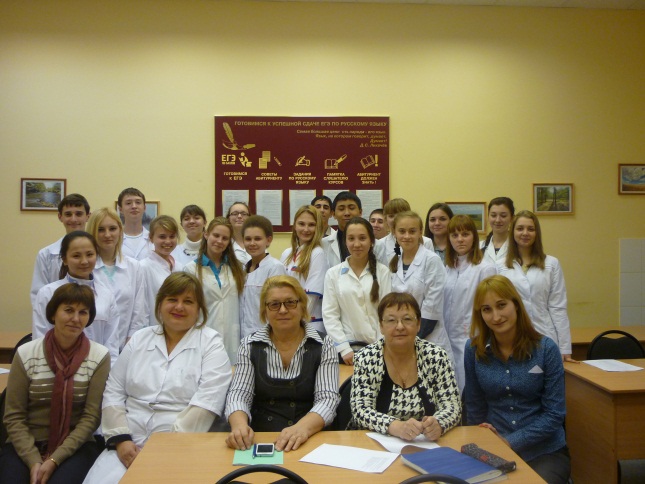 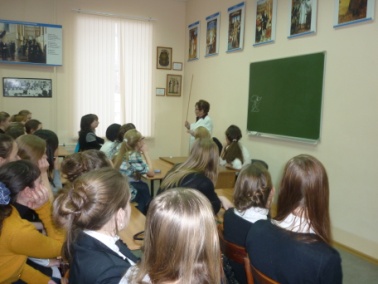 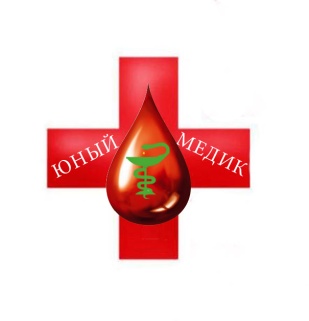 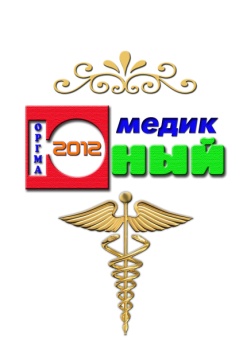 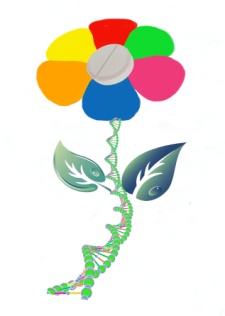 Мероприятия по профориентационной работе в ОрГМУ
День открытых дверей 
(третье воскресенье сентября)



Пресс-конференция ректора «Абитуриент» 
(второе воскресенье апреля)





Место проведения: г. Оренбург, ул. М. Горького 45  
 II учебный корпус ОрГМУ
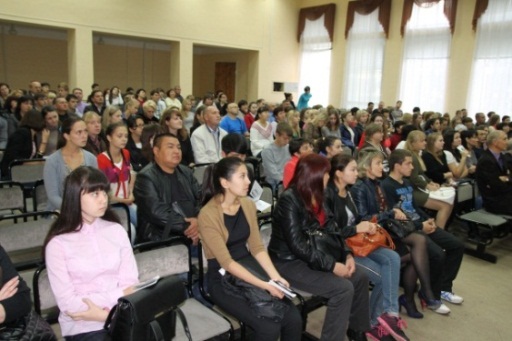 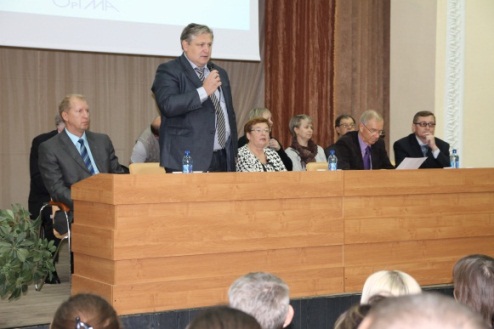 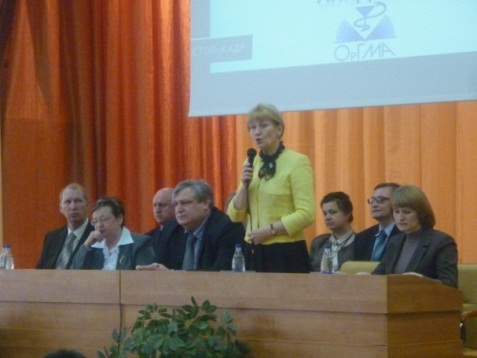 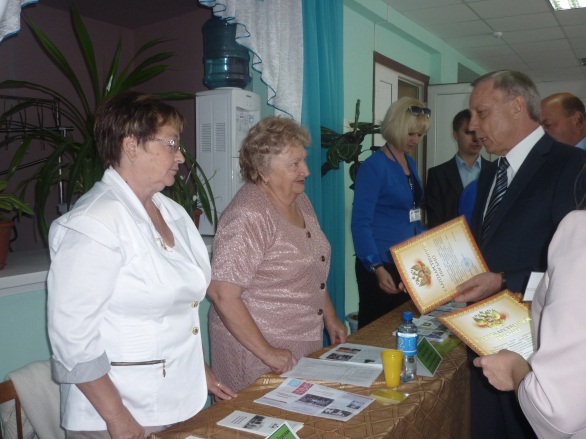 Работа с профильными классамиОренбурга и Оренбургской области
Сотрудничество ОрГМУ с
Лицеем №9 г. Оренбурга
СОШ № 27 г. Орска
СОШ № 6 г. Бузулука
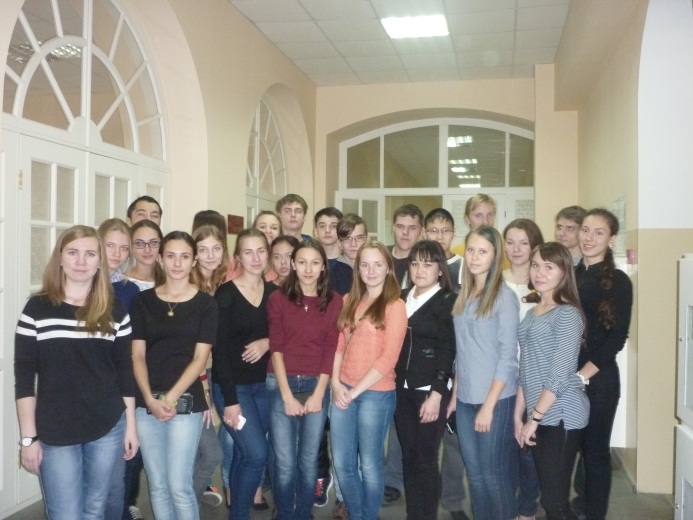 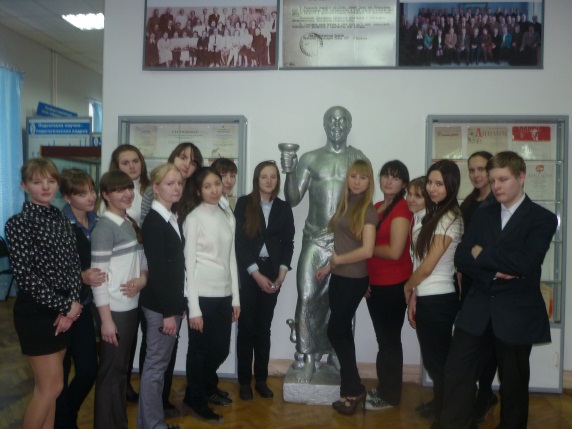 Работа с медицинскими колледжами Оренбурга и Оренбургской области
Оренбургский медколледж
Оренбургский
областной медколледж
Орский
медколледж
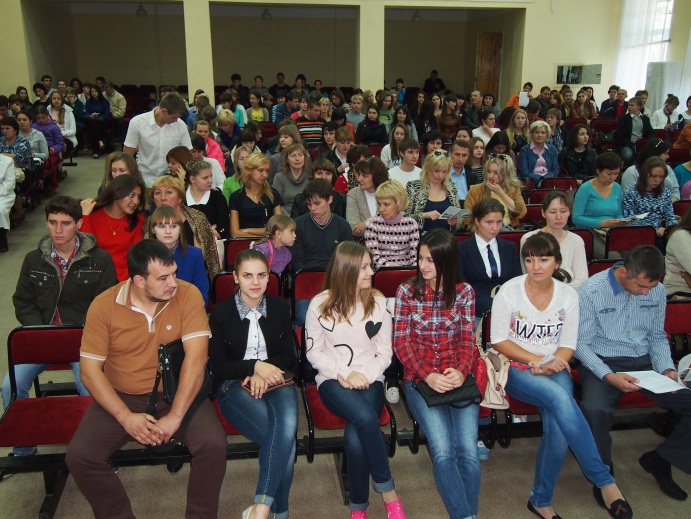 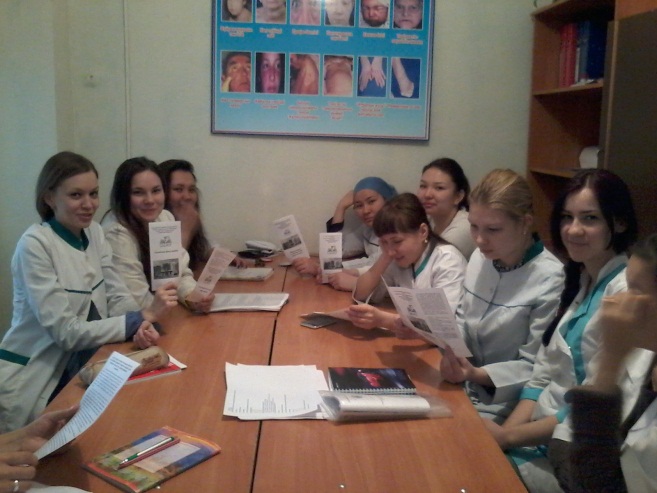 Гайский медколледж
Бузулукский медколледж
Медногорский медколледж
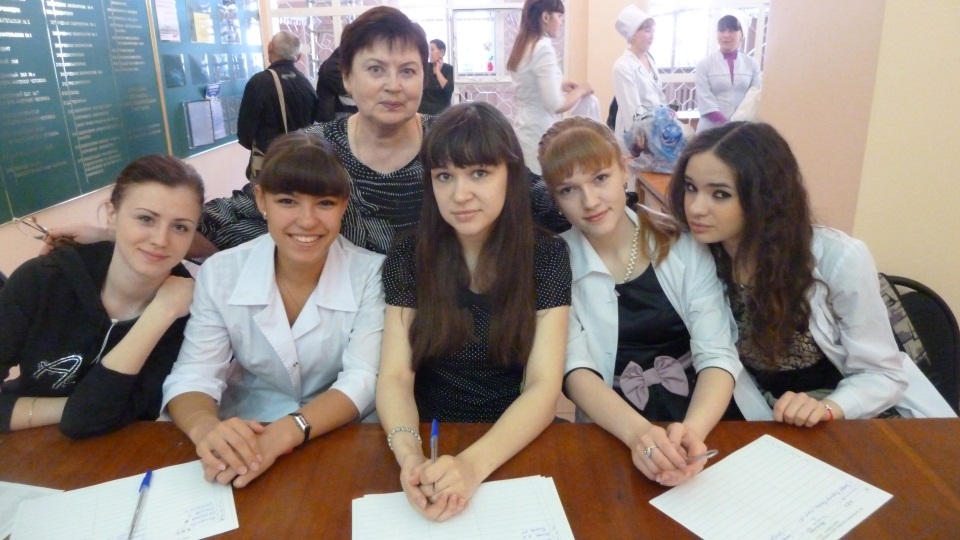 Вы готовы стать абитуриентом медицинского университета?
Обширный перечень качественных услуг в системе       
     образования
Быстрое освоение новых, систематизирование 
     полученных ранее знаний
Психологическая адаптация к будущей более 
     высокой ступени образования
Профориентационная работа помогает  
     сориентироваться и сделать окончательный выбор        
     профессии
Ждем Вас на курсах по подготовке
 к поступлению в вуз!
Выпускники курсов по подготовке к поступлению в ОрГМУ
имеют глубокие знания 
по профильным дисциплинам
профессионально ориентированы
приобретают психологическую и социальную совместимость с будущей профессией
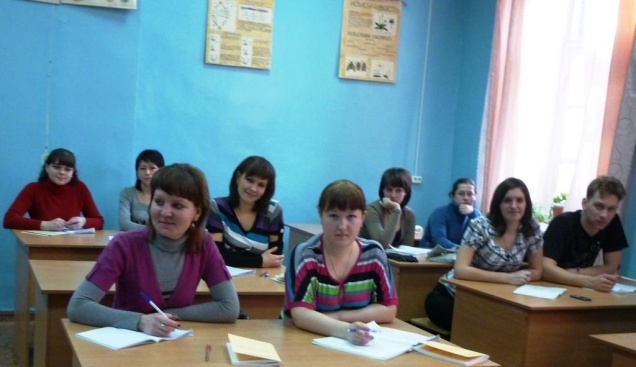 Курсы для учащихся 11 классов школ Оренбургской области
Форма обучения  очно-заочная
Курс обучения      7 месяцев
Сроки обучения   с 31 октября  по 30 мая
Расписание занятий  2 сессии очного обучения: 
с 31 октября по 8 ноября (осенняя сессия)
 с 21 марта по 29 марта    (весенняя сессия)

В период между сессиями слушатели выполняют контрольные работы по профильным предметам 
(химии, биологии и русскому языку)
Курсы для учащихся 11 классов школ  г. Оренбурга и Оренбургского района
Форма обучения  очная
Курс обучения      8,5 месяцев
Сроки обучения   с 1 октября  по 15 июня
Расписание занятий  5 раз в неделю (вечернее время)
Курсы для учащихся 10 классов школ  г. Оренбурга и Оренбургского района
Форма обучения  очная
Курс обучения      2 года
Сроки обучения   с 1 октября  по 30 мая
Расписание занятий  3 раза в неделю (вечернее время)
Курсы для учащихся 11 классов школ  г. Оренбурга и Оренбургского района, для студентов медицинских колледжей
Форма обучения  очная
Курс обучения      6 месяцев
Сроки обучения   с 1 декабря  по 30 мая
Расписание занятий  3 раза в неделю (вечернее время)
Курсы для студентов медицинских колледжей
Форма обучения  очная
Курс обучения      3,5 месяцев
Сроки обучения   с 1 апреля  по 15 июля
Расписание занятий  3 раза в неделю (вечернее время)
Приглашаем!
На курсы всех, кто готов стать абитуриентом медицинского университета
Квалифицированные и опытные преподаватели с высшей категорией, 
опытом работы, 
доценты кафедр химии и биологии
ждут встречи с Вами по адресу:
г. Оренбург, пр. Парковый 7, 
ΙΙΙ учебный корпус
Информация о работе отдела ПР и ДО
 по тел:       (3532) 77 43 91
                 8 905 88 57 380
   сайт:  www.orgma.ru
E-mail: preparatory@orgma.ru

Начальник отдела профориентационной работы и довузовского образования 
Вдовенко 
Людмила Владимировна
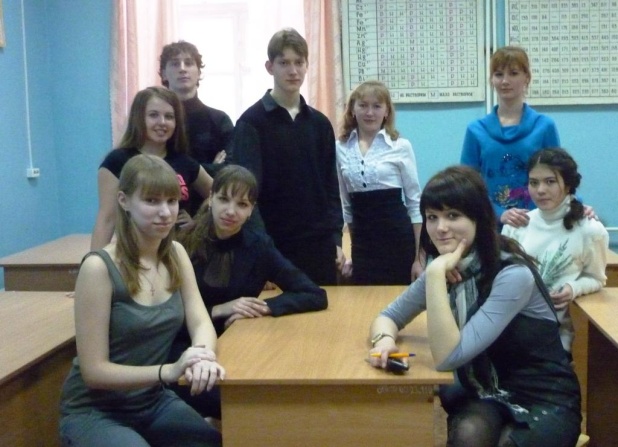